Ο Jean-Auguste-Dominique Ingres
(1780-1867) και οι μιμητές του:

Η νέα γενιά νεοκλασικιστών και οι συμβιβασμοί της
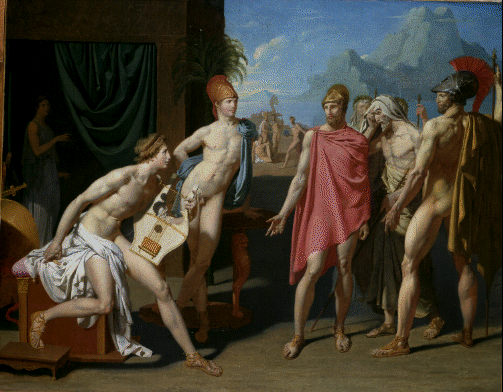 J.A.D. Ingres, Ο Αχιλλέας δέχεται τους απεσταλμένους
του Αγαμέμνονα, 1801
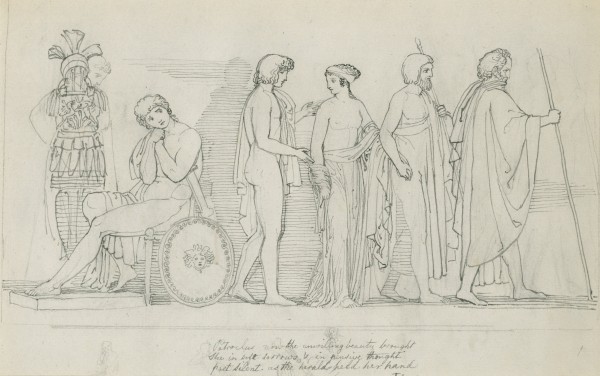 John Flaxman, Η Αναχώρηση της Βρησηίδας, 1793
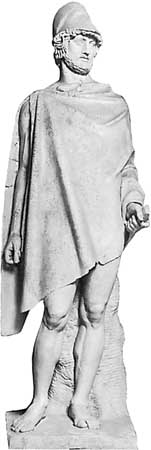 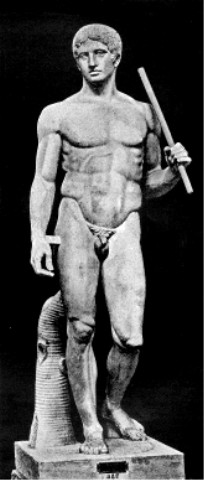 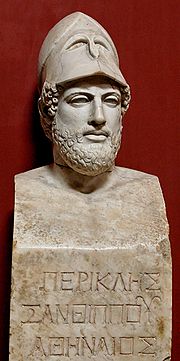 Κρεσίλας
Περικλής
Φωκίων 
(Συλλογή Βατικανού)
Πoλύκλειτος,
Δορυφόρος
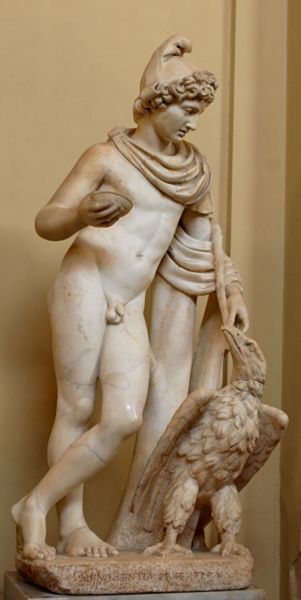 Γανυμήδης 
(Museo Chiaramonti)
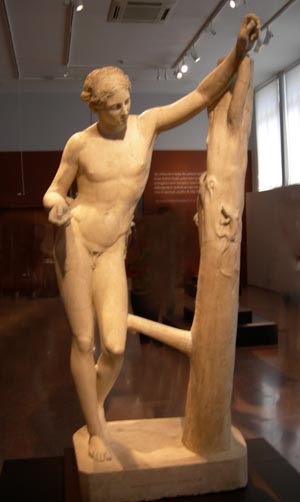 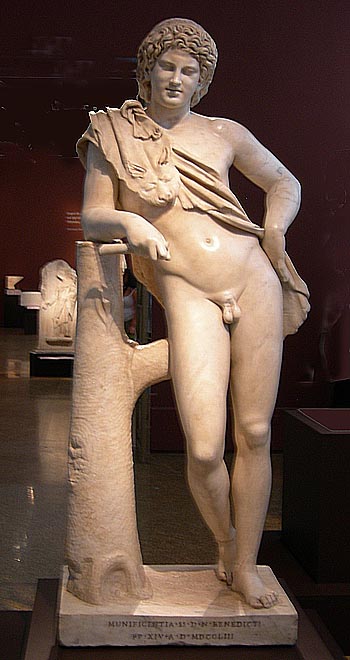 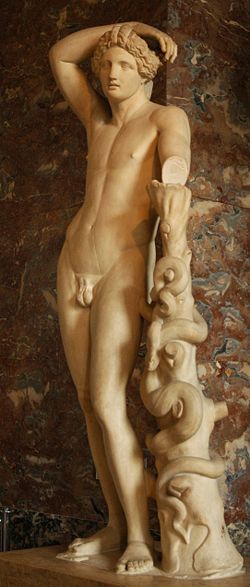 Απόλλων
Σαυροκτόνος,
Λύκειος Απόλλων
Σάτυρος
Πραξιτέλης
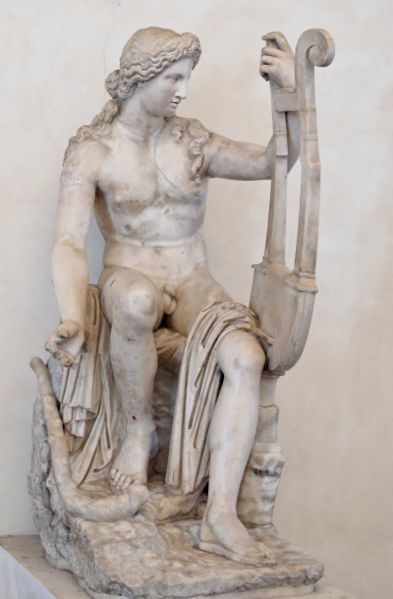 Απόλλων Κιθαρωδός (Συλλογή Ludovisi)
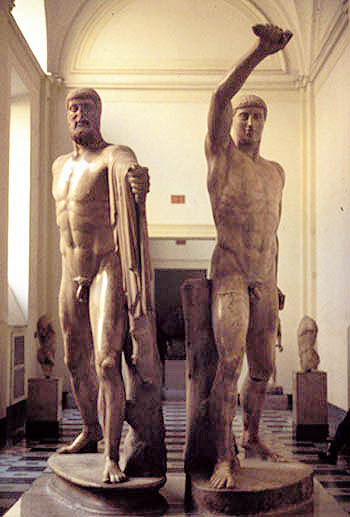 Κριτίας και Νησιώτης, 
Σύμπλεγμα Τυρρανοκτόνων(Αρμόδιος και Αριστογείτων)
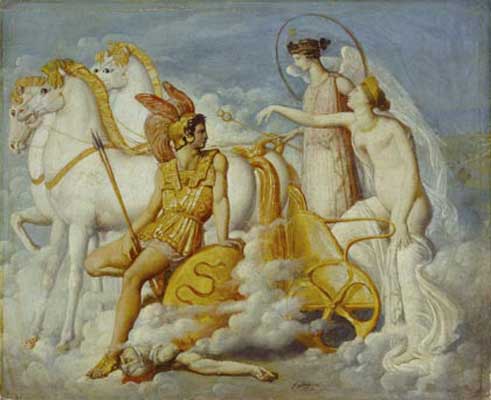 J.A.D. Ingres, Η Αφροδίτη πληγώνεται από Διομήδη, 1803
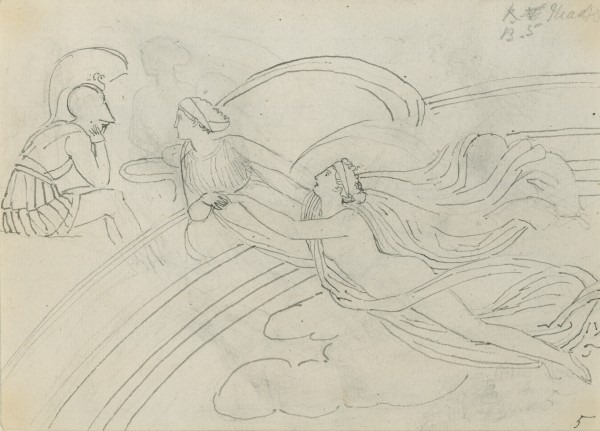 J. Flaxman, Τραυματισμός της Αφροδίτης, 1793
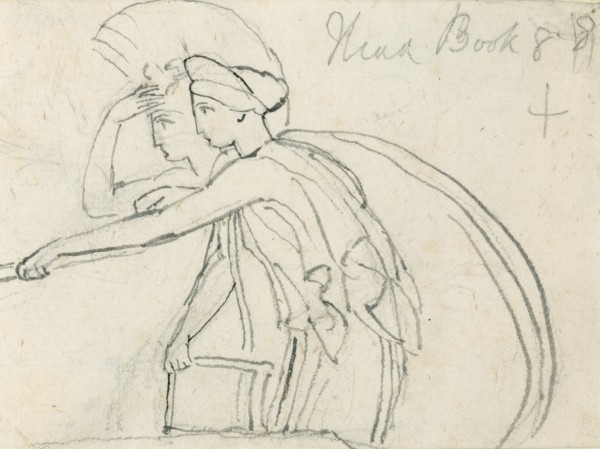 J.Flaxman, Ήρα και Αθηνά, 1792
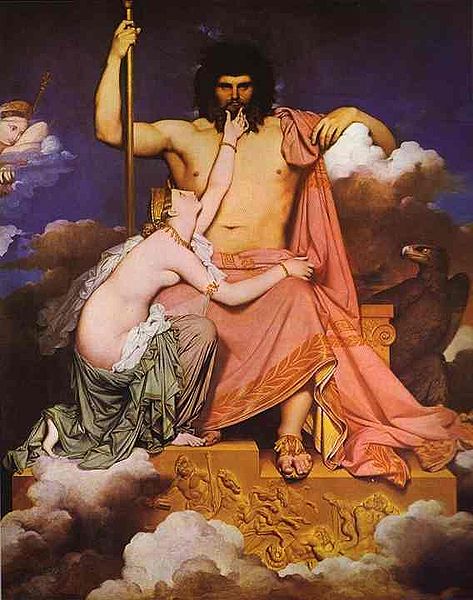 J.A.D. Ingres
Δίας και Θέτιδα, 
1811
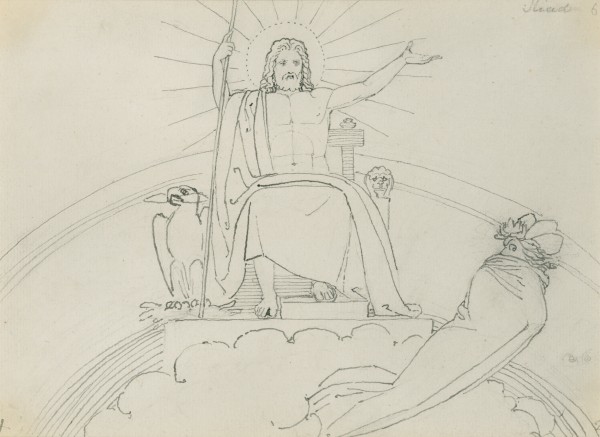 J. Flaxman, Ο Δίας στέλνει εφιάλτη στον Αγαμέμνωνα, 1793
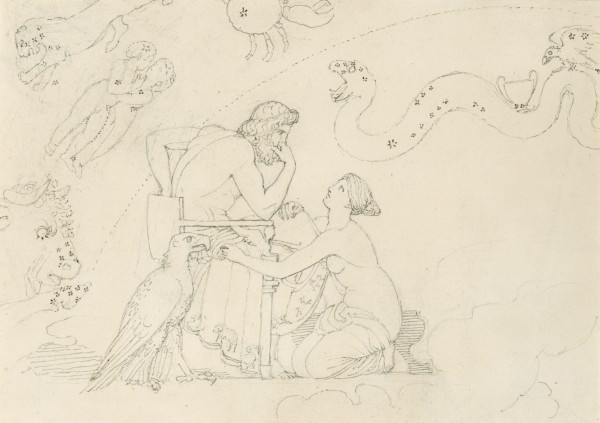 J. Flaxman, Δίας και Θέτιδα, 1793
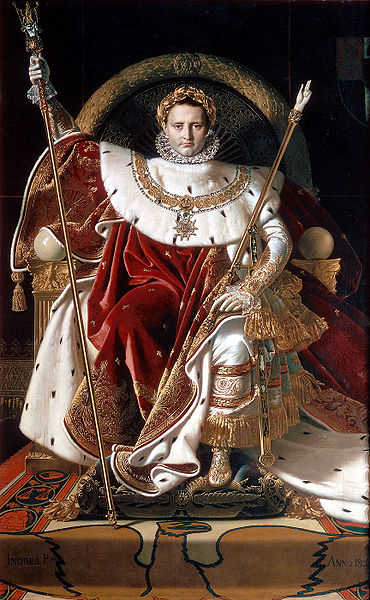 J.A.D. Ingres
Ναπολέων ένθρονος,
1804
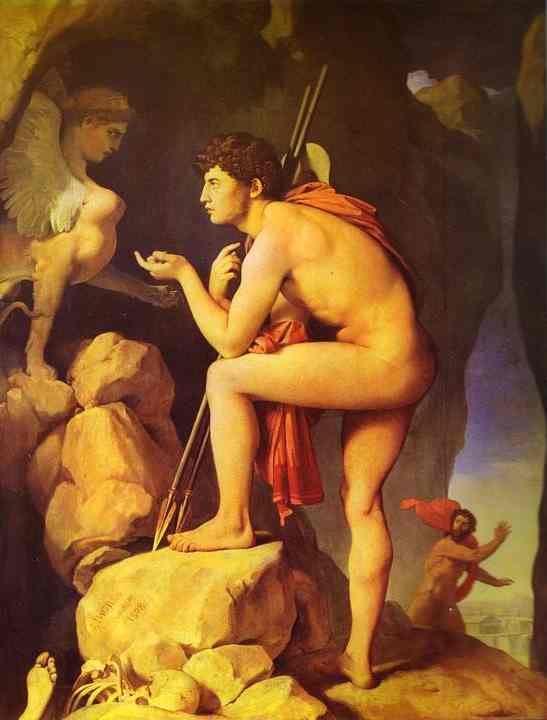 J.A.D.Ingres,
Οιδίποδας και
Σφίγγα, 
1808
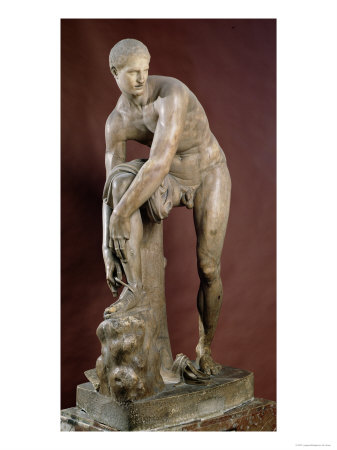 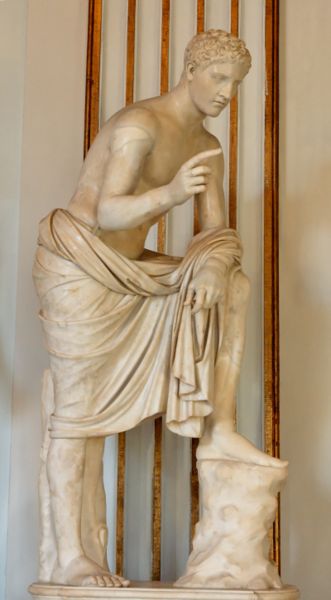 Ερμής Κινγκινάτος, ρωμαϊκά αντίγραφα αγάλματος
του Λύσιππου
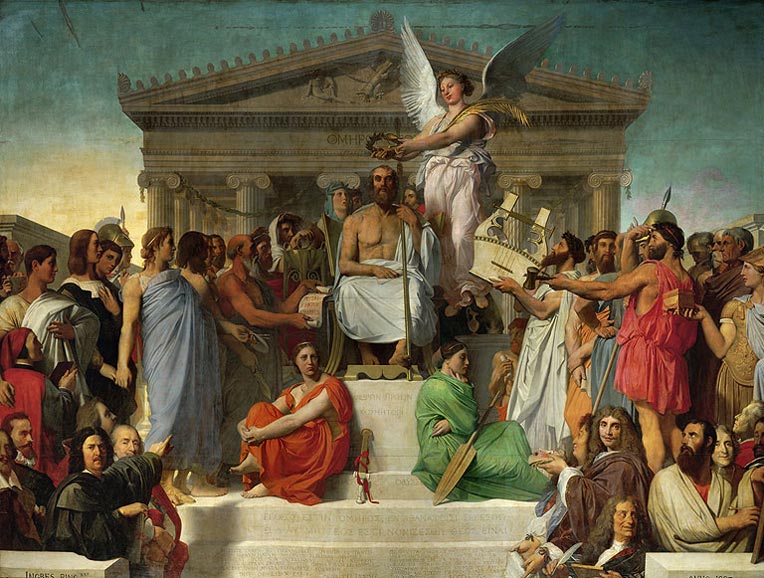 J.A.D. Ingres, Η Αποθέωση του Ομήρου, 1827
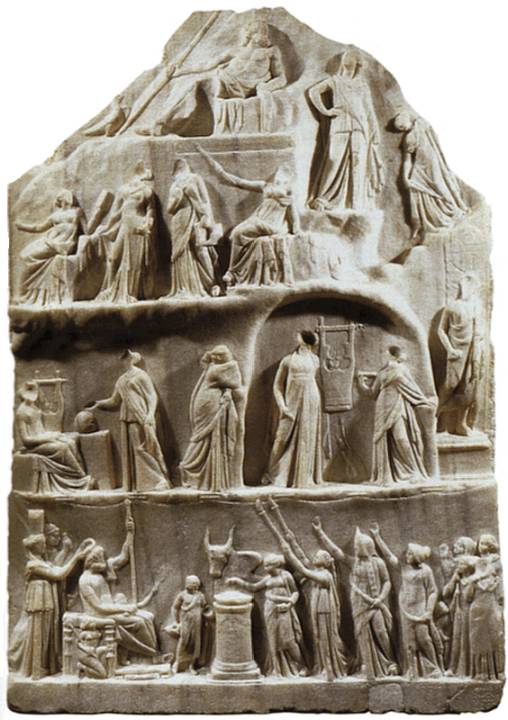 Αρχέλαος Πριηναίος
Αποθέωση Ομήρου
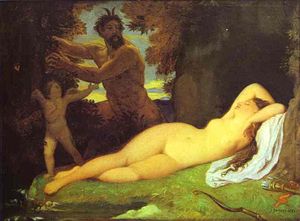 Δίας και Αντιόπη, 1851
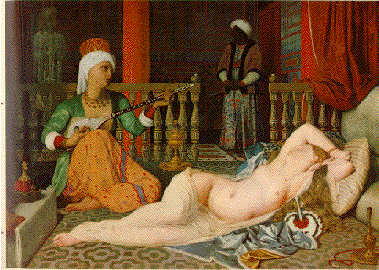 J.A.D.Ingres
Οδαλίσκη με σκλάβα, 
1842
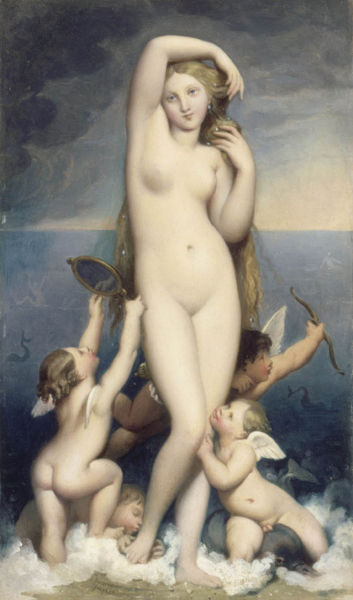 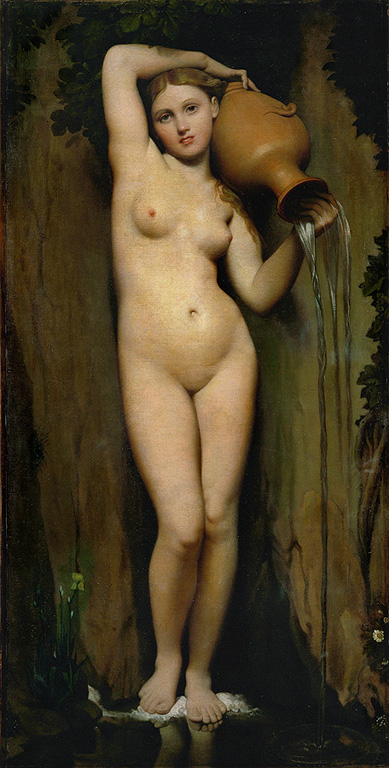 Πηγή, 1851
Αφροδίτη, 1848
J.A.D. Ingres
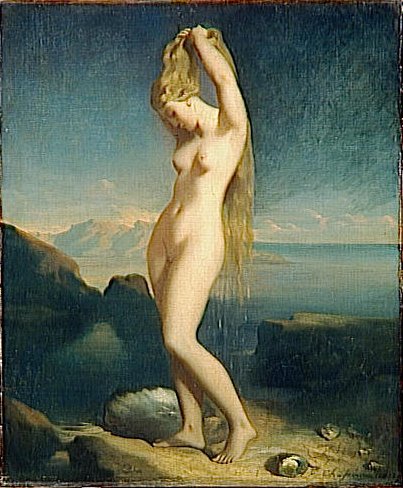 T. Chassériau, 
Αναδυόμενη
Αφροδίτη, 
1838
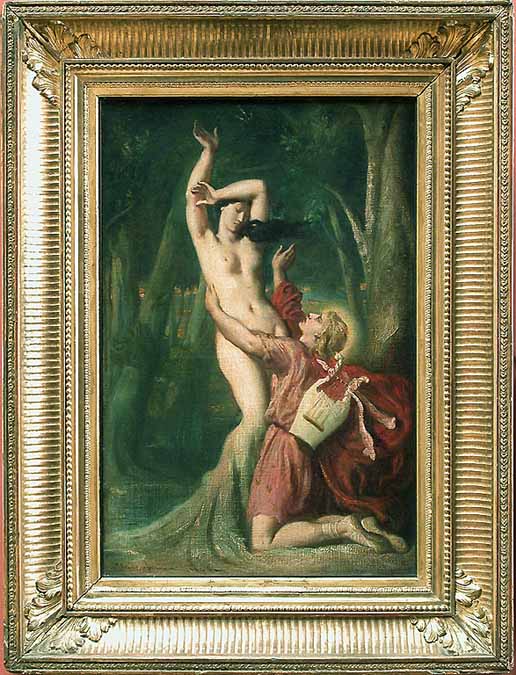 T. Chassériau, 
Απόλλων και Δάφνη,
1844
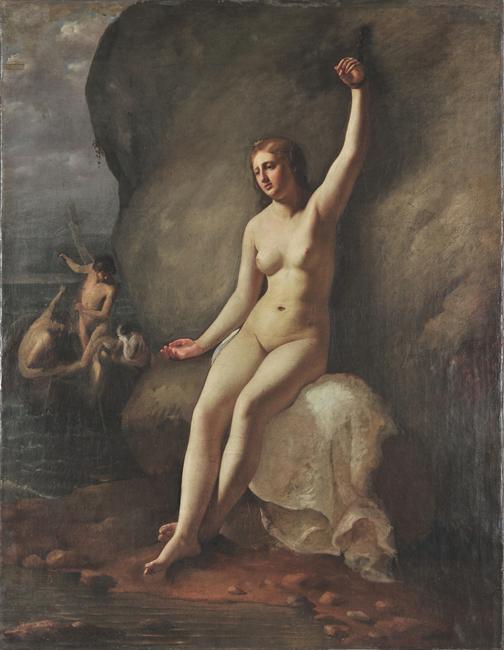 N. Κουνελάκης, 
Η Ανδρομέδα στον 
Βράχο, 
περ. 1860